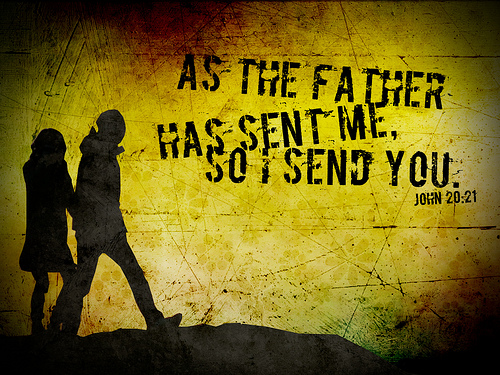 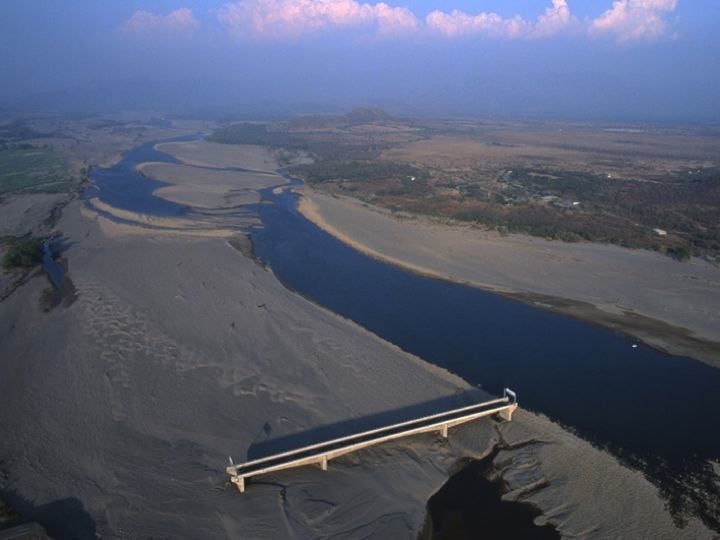 [Speaker Notes: You’re looking at a picture of the Choluteca Bridge in Honduras. It was taken right after Hurricane Mitch devastated the Caribbean in 1998.
as USA TODAY comments;
“The graceful arches of the New Choluteca Bridge stand abandoned, a white concrete sculpture far from shore, linking nothing to nowhere. The Choluteca Bridge itself is perfect… except that it now straddles dry land. Mitch changed the course of the Choluteca River, and there is water where the access roads used to be ... Now, there is no solution… it is very difficult to change the current. [The river] is in a totally different place.'']
MISSIONAL CHURCH
+
MISSIONAL PEOPLE
=
MISSIONAL MOVEMENT
Pastoral Church v Missional Church
Pastoral Church
Missional Church
Congregation focusSunday is the destinationSeating capacityFellowship groupsAim is to retainLeaders = rule keepersPrayer = needs focussedPeople fulfil programmeNeat and tidyStaticFinances for maintenance
Kingdom expansionSunday is the launch padSending capacityMissional communitiesAim is to releaseLeaders = risk takersPrayer = battle focussedProgramme equips peopleMessyMovementFinances for mission
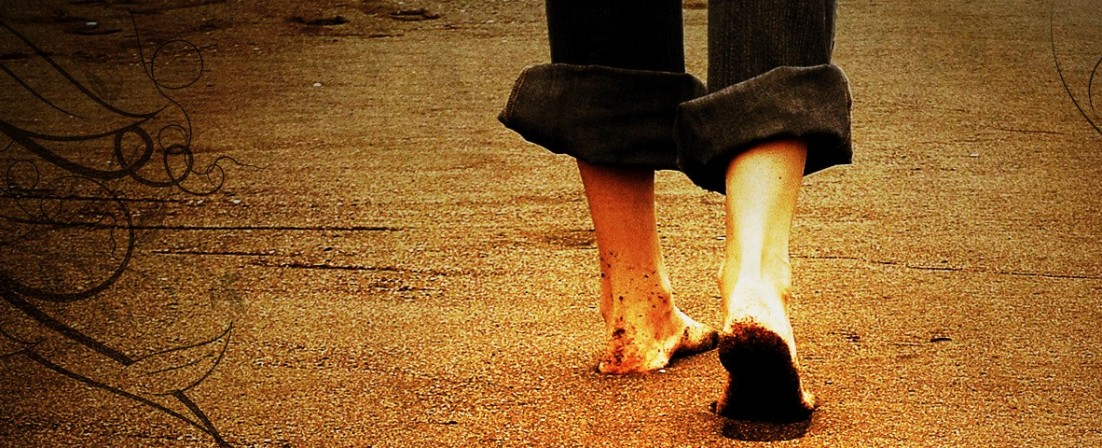 Jesus said, “Peace be with you! As the Father has sent me I am sending you.”  And with that he breathed on them and said “Receive the Holy Spirit.”  
John 20:21-22
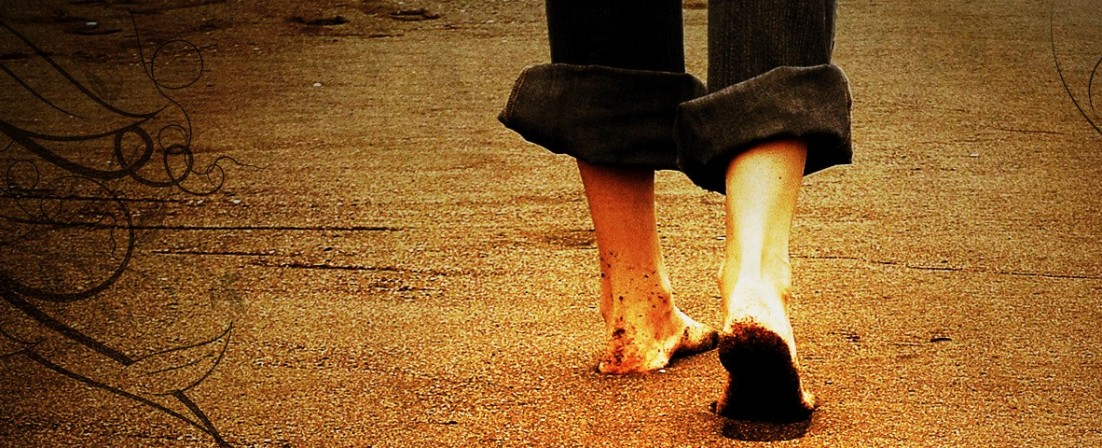 Jesus came to them and said, “All authority in heaven and on earth has been given to me. Therefore go and make disciples of all nations, baptizing them in the name of the Father and of the Son and of the Holy Spirit, and teaching them to obey everything I have commanded you. And surely I am with you always, to the very end of the age.”
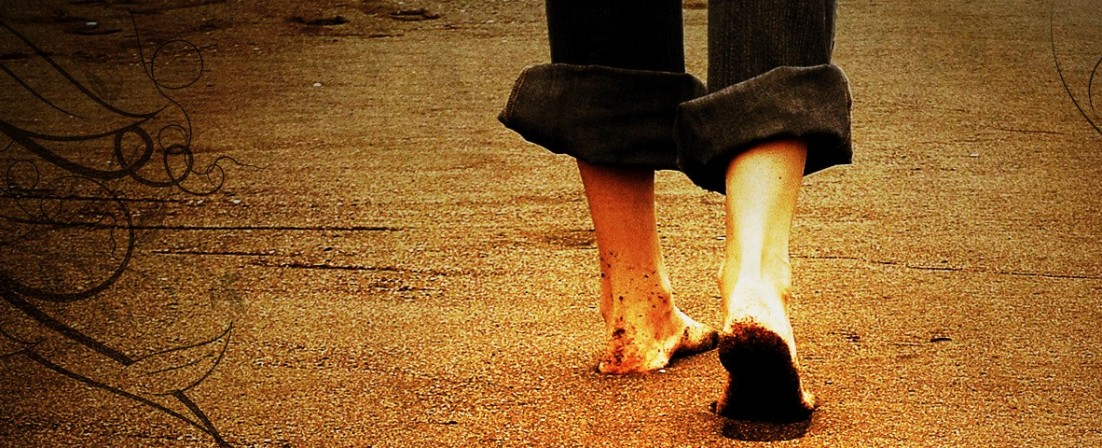 Jesus said, “You will receive power when the Holy Spirit comes on you and you will be my witnesses in Jerusalem and in all Judea and Samaria and to the ends of the earth.”
Acts 1:8
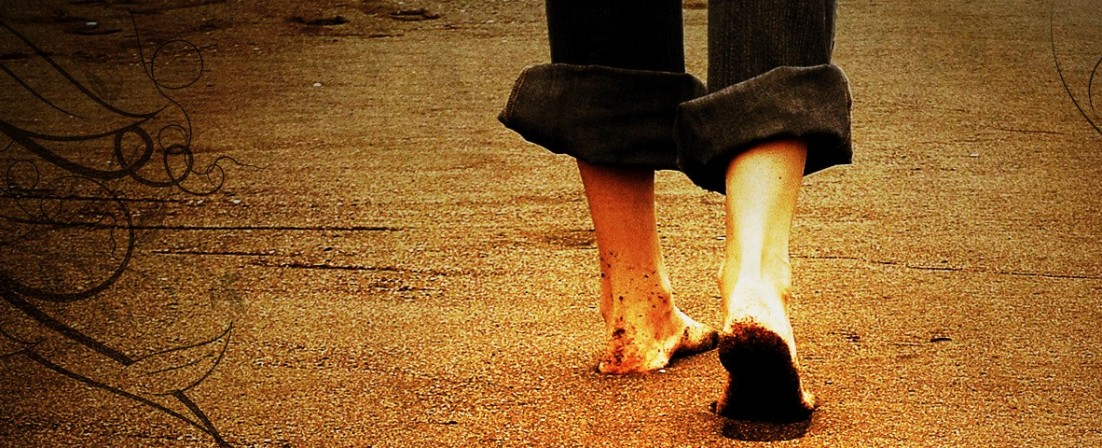 “Therefore, if anyone is in Christ, the new creation has come: the old has gone, the new is here! All this is from God, who reconciled us to himself through Christ and gave us the ministry of reconciliation:  that God was reconciling the world to himself in Christ, not counting people’s sins against them. And he has committed to us the message of reconciliation.  We are therefore Christ’s ambassadors, as though God were making his appeal through us.”
2 Corinthians 5:17-20
6 C’s of disciple-making
cultivating
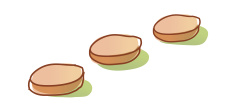 conversion
continuing
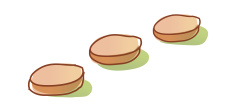 compassion
connection
confidence
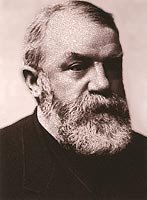 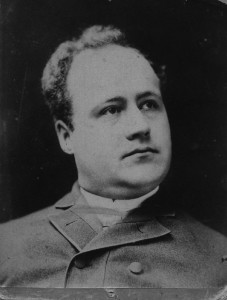 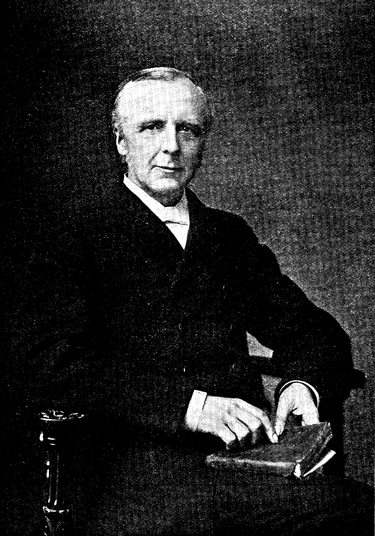 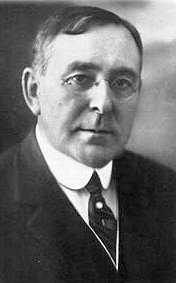 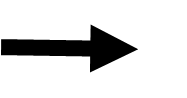 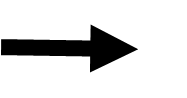 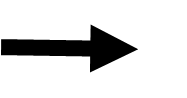 Edward Kimball 	         D L Moody 		F B Meyer 	        Wilbur Chapman
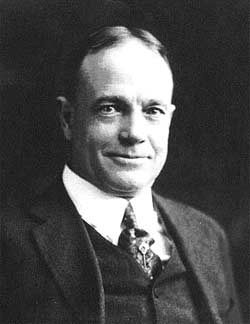 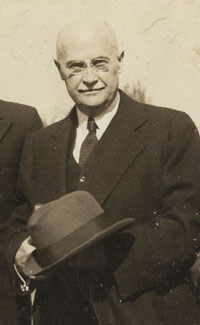 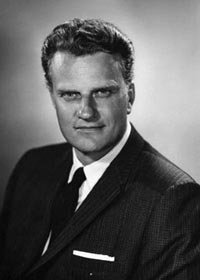 ?
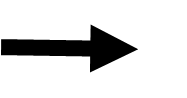 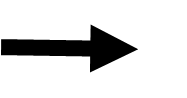 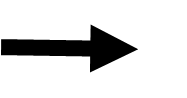 Billy Sunday 		  Mordecai Ham 	       Billy Graham
Edward Kimball
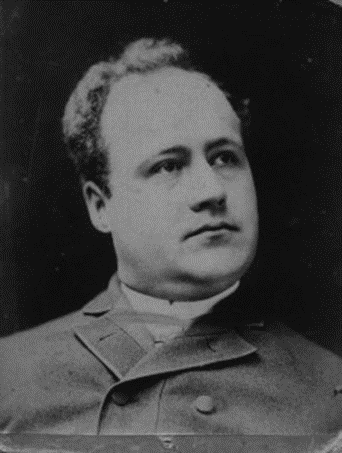